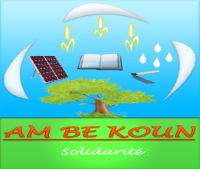 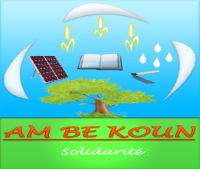 PARTENARIAT 
ABK-S - INP ET ABK-S - IRD
Matinée Dytael 13/10/2021
1
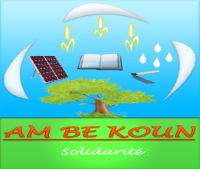 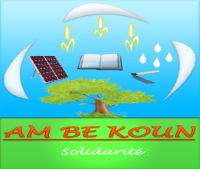 2
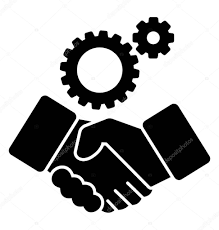 Institut National de Pédologie
Am Be Koun -Solidarité
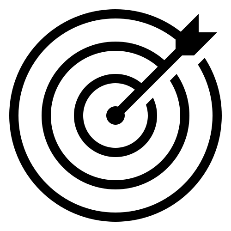 ABK
Amélioration de la fertilité des sols
INP
Partie prenante d’ ABK-S 2017
Contrôler et maitriser la qualité du sol
Appui à la mise en place de système de DRS et analyse des sols
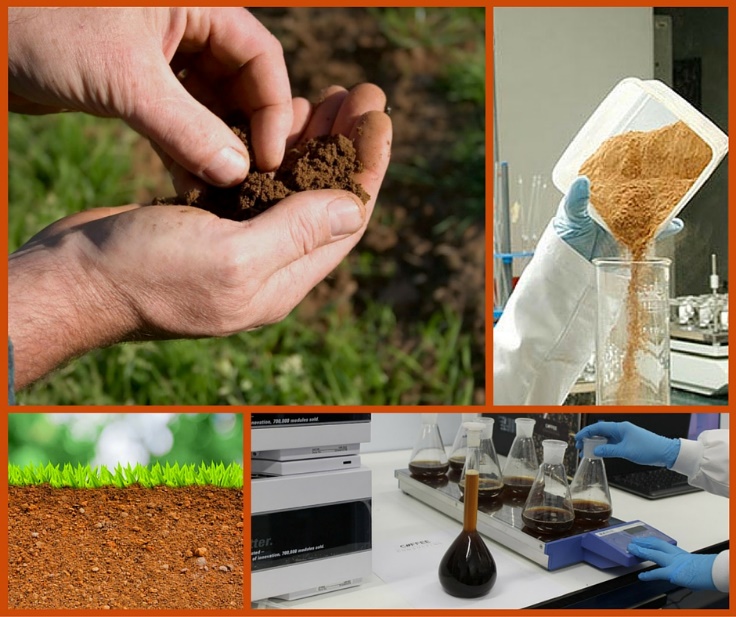 ABK
INP
Suivre l’évolution de la fertilité des sols
3
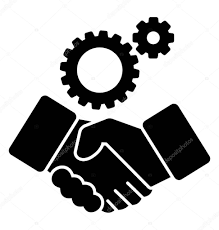 Institut National de Pédologie
Am Be Koun -Solidarité
Recommandations sur les amendements,
fertilisation,…
Analyses de sol
Accompagnement dans les activités DRS
ABK
INP
4
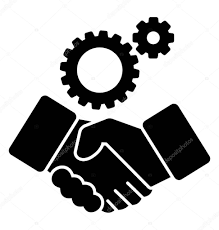 Institut National de Pédologie
Am Be Koun -Solidarité
Activités réalisées avec l’INP
Situation de référence du niveau de fertilité des sols avant démarrage des activités
Analyse des sols 2018
P = 0 - 60 cm
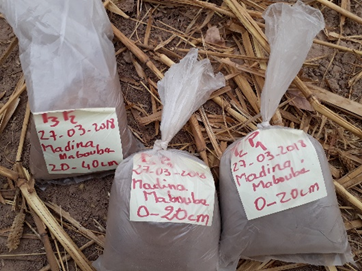 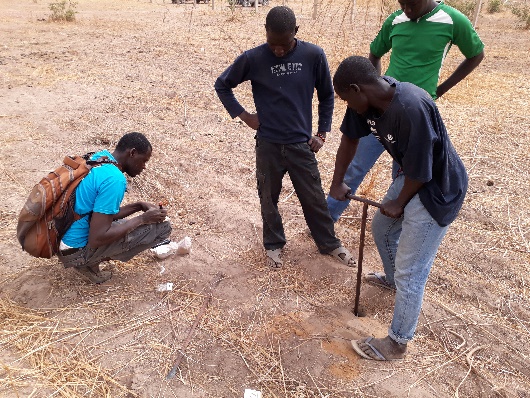 La granulométrie
La teneur en matière organique
La teneur en azote
La stabilité structurale
Porosité et capacité d’absorption
5
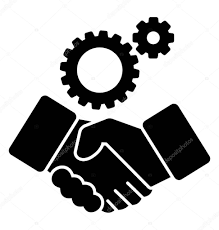 Institut National de Pédologie
Am Be Koun -Solidarité
Activités réalisées avec l’INP
Situation de référence du niveau de fertilité des sols Avant démarrage des activités
Analyse des sols 2018
Observations
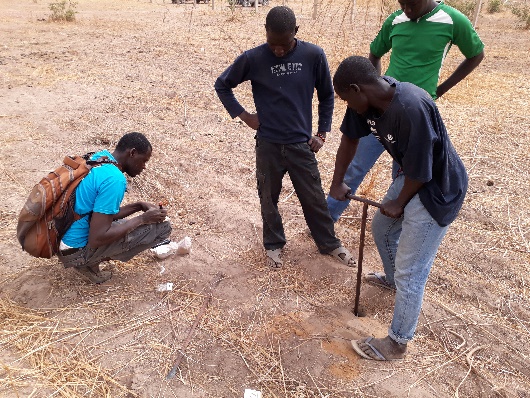 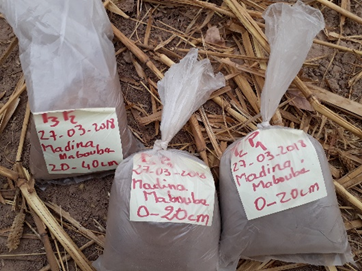 Bon pH
Teneur en azote basse dans l’ensemble des parcelles
Phosphore faible dans l’ensemble
Somme des bases échangeables moyenne
6
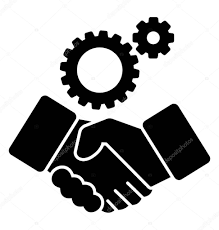 Institut National de Pédologie
Am Be Koun -Solidarité
Activités réalisées avec l’INP
Situation de référence du niveau de fertilité des sols Avant démarrage des activités
Analyse des sols 2018
Recommandations
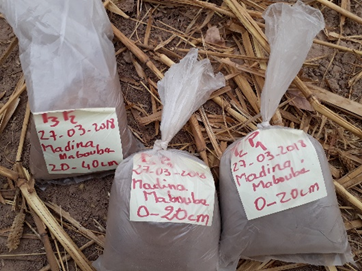 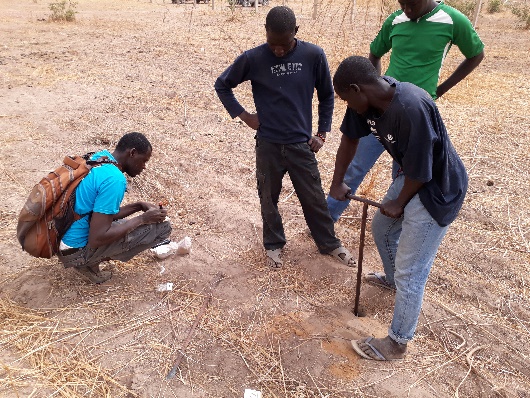 Amender en phosphore et MO
Améliorer la fertilisation par épandage d’engrais organique
Améliorer la disponibilité de l’azote par la plantation de légumineuses
Faire le suivi technique
7
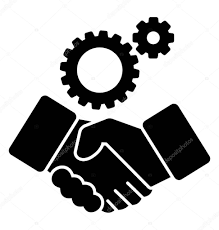 Institut National de Pédologie
Am Be Koun -Solidarité
Activités réalisées avec l’INP
Analyse des sols 2021
Situation finale de l’état des sols après intervention
P = 0 - 40 cm
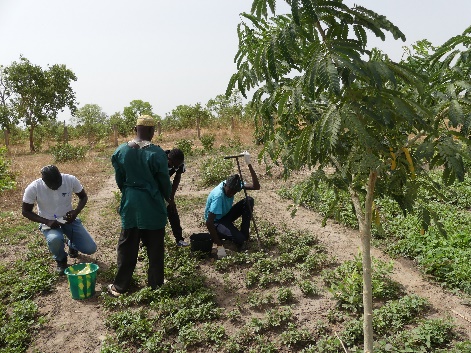 La granulométrie
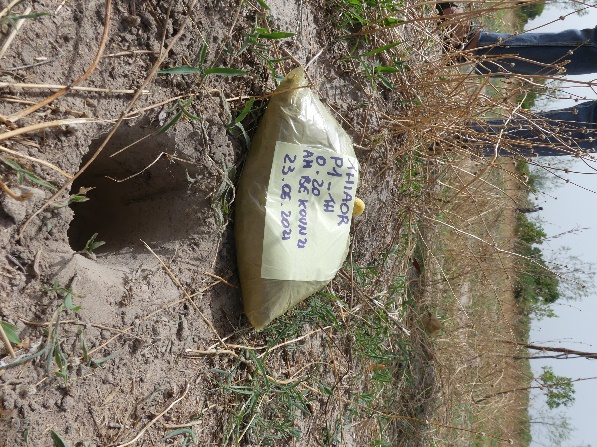 La teneur en matière organique
La teneur en azote
La stabilité structurale
Porosité et capacité d’absorption
La capacité d’échange cationique (CEC)
8
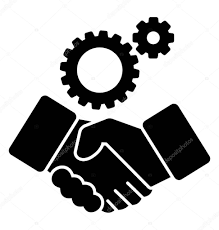 Institut National de Pédologie
Am Be Koun -Solidarité
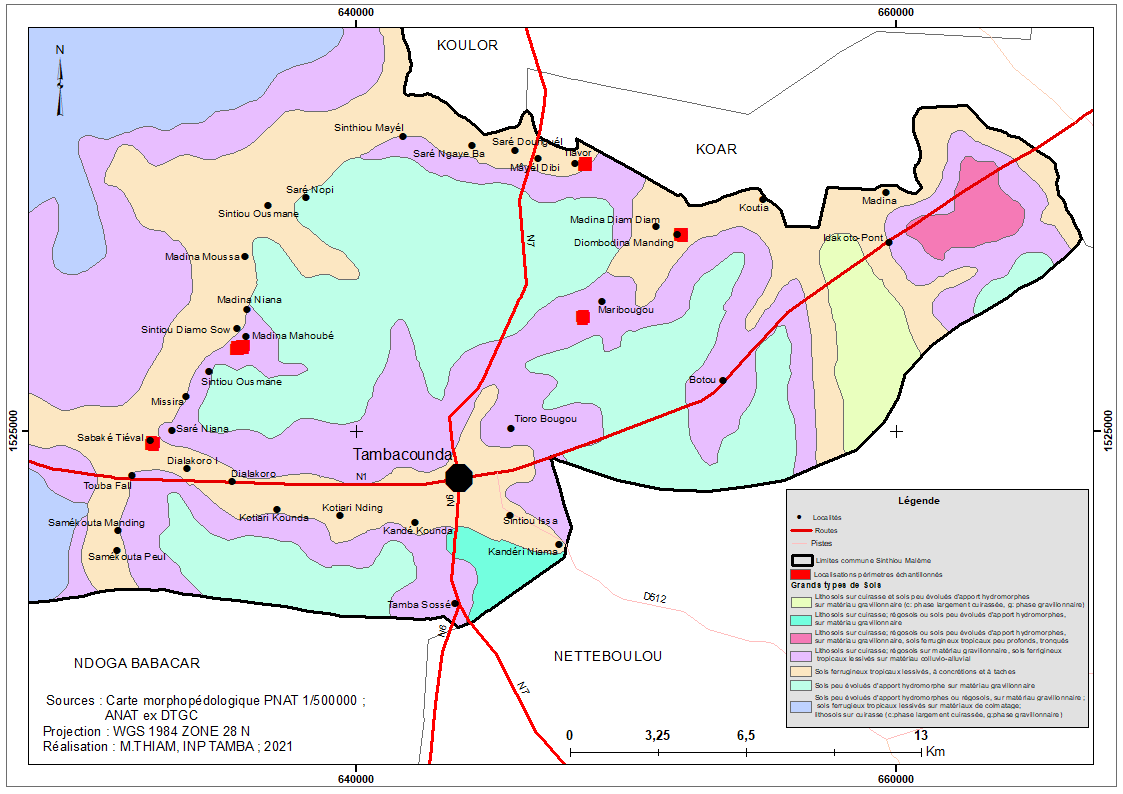 9
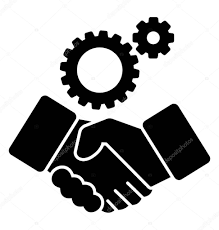 Institut National de Pédologie
Am Be Koun -Solidarité
Activités réalisées avec l’INP
Analyse des sols 2021
Situation finale de l’état des sols après intervention
Résultats
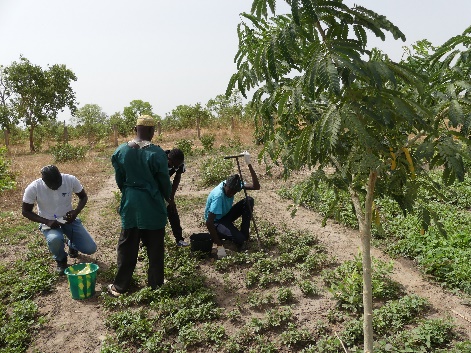 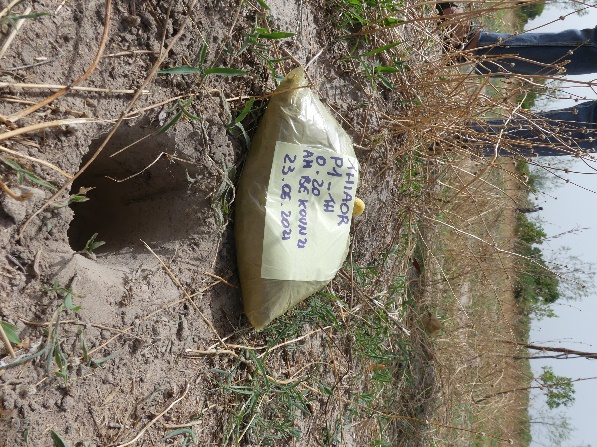 Résultats définitifs attendus au courant du mois d’Octobre
Comparaison entre situation de référence et situation finale
10
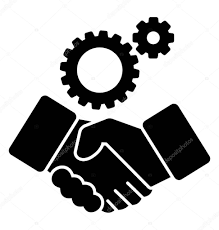 Institut de Recherche pour le Développement
Am Be Koun -Solidarité
ABK
Reboisement dans les périmètres agroforestiers
Développement et croissance rapide des arbres
Production d’inocula a base de bactéries symbiotiques (Rhizobium) et de champignon mycorhiziens
IRD
Le laboratoire de microbiologie des sols
ABK
Inoculation des plants en pépinière par des souches +R / +M
2ème campagne de reboisement
IRD
11
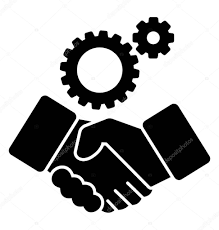 Institut de Recherche pour le Développement
Am Be Koun -Solidarité
Activités réalisées avec l’IRD
Leucaena leucocephala, Acacia mellifera
1ier test d’Inoculation Avril 2019
Plus de 1000 plants en pépinière
souches +R / +M
Autres
+R/+M
Meilleure croissance, développement foliaire et racinaire plus important.
+R/+M
Résultats sur les plants inoculés
Plants très vigoureux
+M
Différences  phénotypiques sont moins visibles.
12
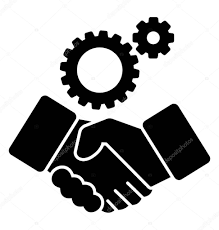 Institut de Recherche pour le Développement
Am Be Koun -Solidarité
Activités réalisées avec l’IRD
1ière Inoculation Avril 2019
Plus de 1000 plants en pépinière
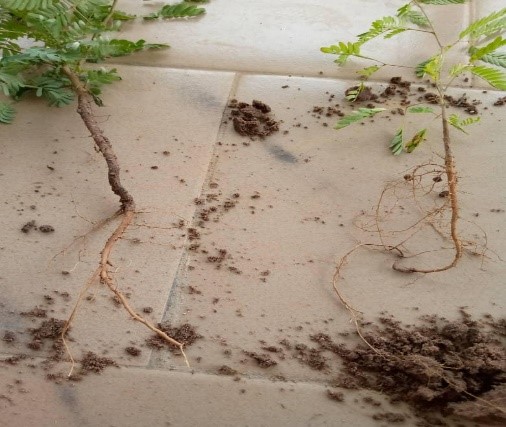 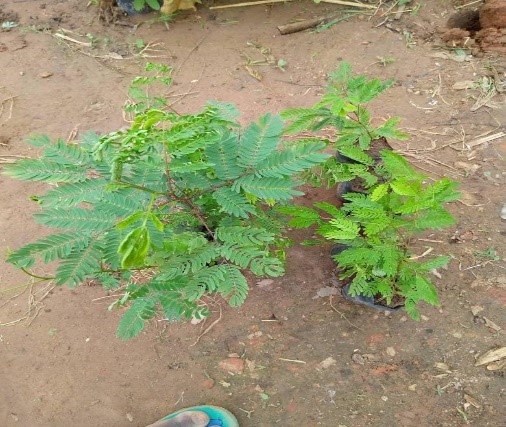 L’importance duo bactéries symbiotiques et champignons mycorhiziens.
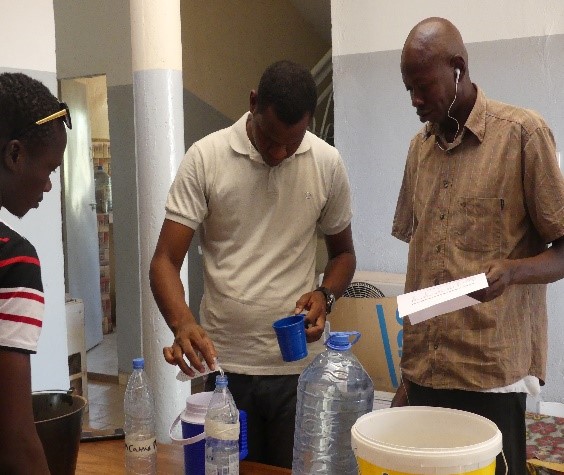 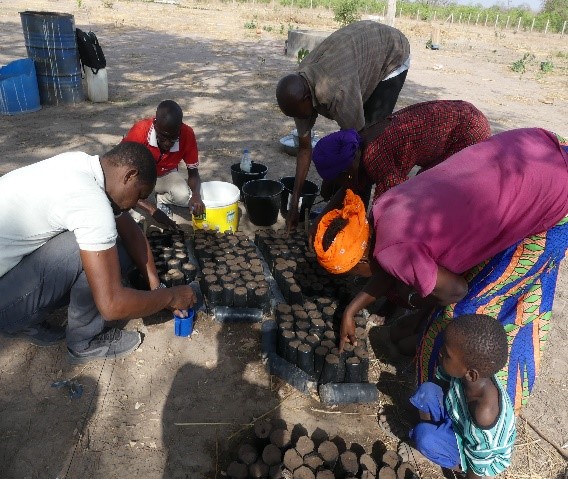 Le cocktail permet d’avoir des plants plus vigoureux pour le reboisement.
inoculé
Non inoculé
inoculé
Non inoculé
13
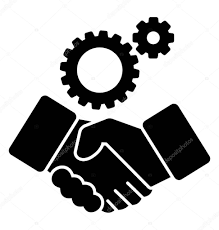 Institut de Recherche pour le Développement
Am Be Koun -Solidarité
Activités réalisées avec l’IRD
2ème  Inoculation Juillet 2020
Longueur des tiges (cm)
Leucaena leucocephala en pépinière
Nombre de branches
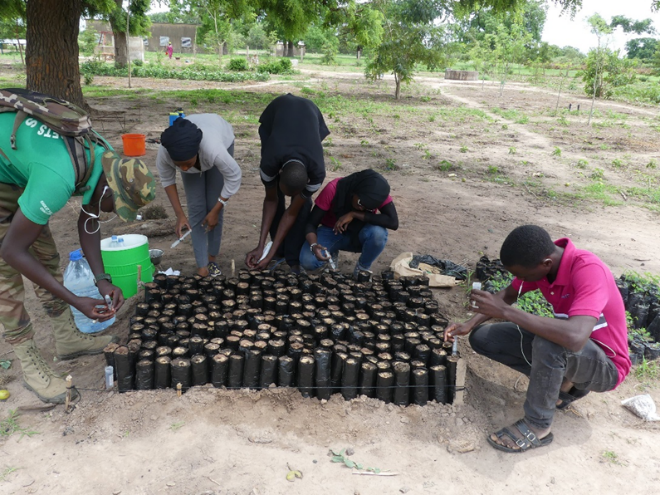 Par 3 jours 
1 mois après semis
14
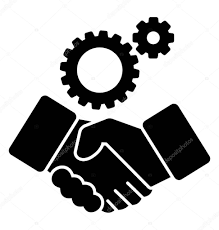 Institut de Recherche pour le Développement
Am Be Koun -Solidarité
Activités réalisées avec l’IRD
2ème  Inoculation Juillet 2020
Résultats sur les plants inoculés
15
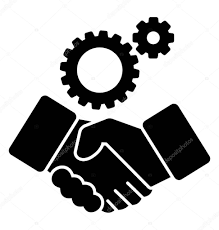 Institut de Recherche pour le Développement
Am Be Koun -Solidarité
Activités réalisées avec l’IRD
2ème  Inoculation Juillet 2020
Résultats sur les plants inoculés
16
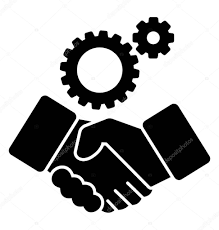 Institut de Recherche pour le Développement
Am Be Koun -Solidarité
Activités réalisées avec l’IRD
2ème  Inoculation Juillet 2020
Résultats sur les plants inoculés
17
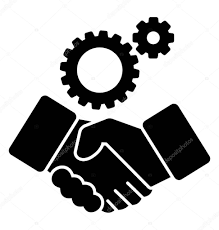 Institut de Recherche pour le Développement
Am Be Koun -Solidarité
Activités réalisées avec l’IRD
2ème  Inoculation Juillet 2020
Résultats sur les plants inoculés
Ce test sur la co-inoculation +R+M sur le leucaena a permis de montrer que l’inoculum a eu des effets positifs sur le développement des plants et cela plus encore sur la croissance en hauteur (longueur tige).
18
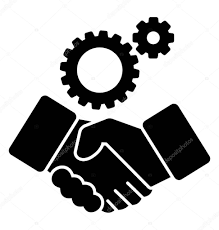 Am Be Koun -Solidarité
INP
IRD
ABK
Fertilisation organique, arbres fertilitaires,…
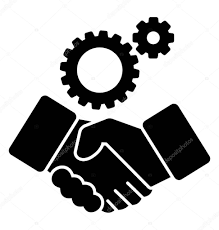 Suivi de la fertilité des sols à travers notre intervention
Sol, végétaux
INP
IRD
Recherches/utilisation  de techniques profitables au développement et croissance rapide  des arbres
19
MERCI DE VOTRE AIMABLE ATTENTION
20